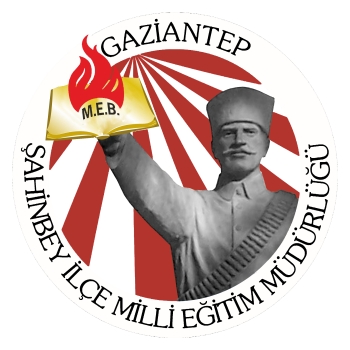 Şahinbey İlçe Milli Eğitim Müdürlüğü Okul Müdürleri Toplantısı
03.01.2019
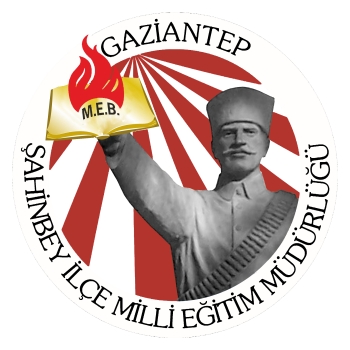 2023 Eğitim Vizyonu Çalıştayı
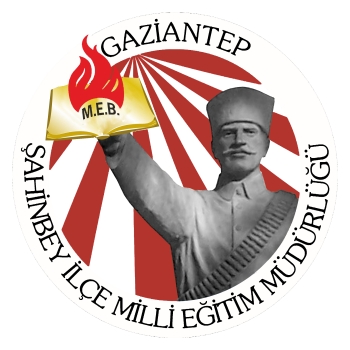 2023 EĞİTİM VİZYONU AMAÇ VE HEDEFLERİ
2023 Eğitim Vizyonu’nun temel amacı, çağın ve geleceğin becerileriyle donanmış ve bu donanımı insanlık hayrına sarfedebilen, bilime sevdalı, kültüre meraklı ve duyarlı nitelikli, ahlaklı çocuklar yetiştirmektir.
Eğitimi bir ekosistem olarak görmeyi ve sistemin tüm alt bileşenlerini eş zamanlı tasarlamayı hedefleyen bir yöntemden söz etmekteyiz.
Millî Eğitim Bakanlığının yeni dönemde oynayacağı rol, talim ve terbiyeyi Türk Milletinin toplumsal bütünleşmesinin ve ortak amaca dayalı şimdi ve gelecek tasavvurunun inşasına öncülük etmekten ibarettir.
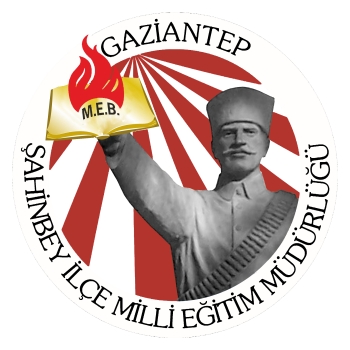 2023 EĞİTİM VİZYONU AMAÇ VE HEDEFLERİ
Öğrenci, ebeveyn, öğretmen ve okul, vizyon belgemizin dört temel kavramıdır.
Unutulmamalıdır ki her eğitim sistemi öğretmenlerin omuzlarında yükselir ve öğretmeninin niteliğini aşamaz. 
Cumhurbaşkanlığı Hükümet Sisteminde, Millî Eğitim Bakanlığı olarak gerçekleştirmek istediğimiz dönüşüm adil , insan merkezli, öğretmen temelli, kavramda evrensel, uygulamada yerli, esnek, beceri ve görgü odaklı, hesap verebilir, sürdürülebilir bir ilkesel duruş sergilemektedir.
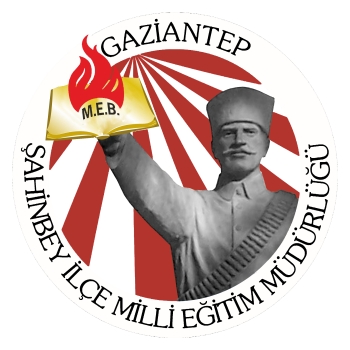 2023 EĞİTİM VİZYONU  AMAÇ VE HEDEFLERİ
Demokrasi ve ekonomiyle bütünleşmiş bir eğitim anlayışı, Türkiye’nin her alanda atılım hareketini başlatacağı ve sürdüreceği temel platformdur.
Eğitimin ana öğesi ve baş öznesi insandır.
Yetiştirmek istediğimiz insan profilini ortaya koymadan ve Türkiye’nin eğitimde ihtiyacı olan paradigmayı belirlemeden; ruhu, istikameti, gaye ve felsefesi olan bir evrensel pedagoji yaratmamız güçtür. Bu bakımdan insan, 2023 Eğitim Vizyonu’nun odak noktasıdır.
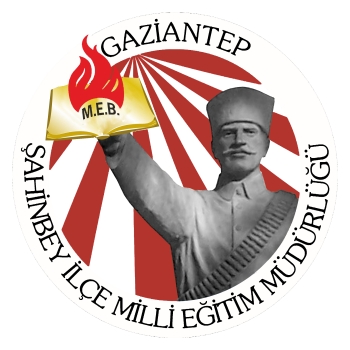 2023 EĞİTİM VİZYONU  AMAÇ VE HEDEFLERİ
Eğitimde başarının yegâne ölçüsü ders notları, sınav sonuçları, zekâ testleri ve mezuniyet sonrası edinilen mesleklerin maaşlarından ibaret olamaz.
Düşünce, duygu ve eylemi insanda birleştiremeyen, kuramı ve pratiği uzlaştıramayan bu tek kanatlı uçma hevesi en önemli sorunumuzdur.
21. Yüzyıl Talim ve Terbiye Modelimiz ile 2023 Eğitim Vizyonu’nun temel hedefi, ahlak telakkisine dayalı ve insanı merkeze konumlandıran bir varlık ve bilgi anlayışını yeşertmektir.
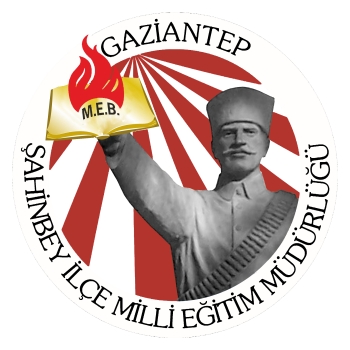 2023 EĞİTİM VİZYONU İLÇE ÇALIŞTAYI AMAÇ VE HEDEFLERİ
Milli Eğitim Bakanlığımız tarafından hayata  geçirilen 2023 Eğitim Vizyonu kapsamında  İlçe Milli Eğitim Müdürlüğümüz tarafından yürütülecek çalışmaları belirlemek.
Bakanlığımız tarafından 3 yıllık periyot süresince belirlenen hedef ve amaçlara uygun projeler ortaya çıkarmak.
2023 Eğitim Vizyonu  süresince gerçekleşebilecek sorunları ortaya koymak ve çözüm önerileri oluşturmak.
2023 EĞİTİM VİZYONU ÇALIŞMA MASALARI
İlçe/İl Çalıştayı için 20 masa kurulacaktır.
Her bir masada 7 kişi yer alacaktır.
İlçe çalıştayı için öğretmenler belirlenecek olup toplantı sırasında dağıtılan formlara özverili, alanına hakim öğretmenlerin bilgilerini yazınız.
Okullarımız , okul çalıştayında her masa için ayrı ayrı raporlama yapacaklardır.
Okul çalıştaylarının etkin ve verimli geçmesi için okul müdürlerimiz önceden hazırlık yapacaklardır.
İçerik ve Uygulama Masası
Okul Gelişim Modeli
Öğrenme Analitiği Araçlarıyla Veriye Dayalı Yönetim
ÖLÇME VE DEĞERLENDİRME-1
ÖLÇME VE DEĞERLENDİRME-2
ÖLÇME VE DEĞERLENDİRME-3
İNSAN KAYNAKLARININ GELİŞTİRİLMESİ VE YÖNETİMİ -1
İNSAN KAYNAKLARININ GELİŞTİRİLMESİ VE YÖNETİMİ -2
İNSAN KAYNAKLARININ GELİŞTİRİLMESİ VE YÖNETİMİ -3
OKULLARIN FİNANSMANI
TEFTİŞ VE KURUMSAL REHBERLİK HİZMETLERİ
REHBERLİK VE PSİKOLOJİK DANIŞMANLIK
ÖZEL EĞİTİM
ÖZEL YETENEK
YABANCI DİL EĞİTİMİ-1
YABANCI DİL EĞİTİMİ-2
ÖĞRENME SÜREÇLERİNDE DİJİTAL İÇERİK VE BECERİ DESTEKLİ DÖNÜŞÜM
ERKEN ÇOCUKLUK
TEMEL EĞİTİM-1
TEMEL EĞİTİM-2
ORTAÖĞRETİM-1
ORTAÖĞRETİM-2
FEN VE SOSYAL BİLİMLER LİSELERİ
İMAM HATİP ORTAOKULLARI VE LİSELERİ
MESLEKİ VE TEKNİK EĞİTİM-1
MESLEKİ VE TEKNİK EĞİTİM-2
MESLEKİ VE TEKNİK EĞİTİM-3
ÖZEL ÖĞRETİM
HAYAT BOYU ÖĞRENME
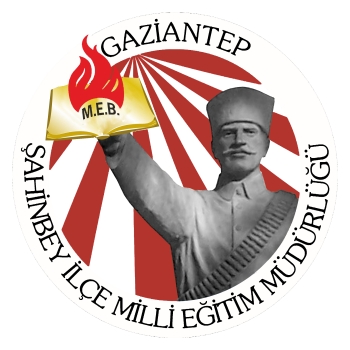 İlçe Çalıştayı Planlaması